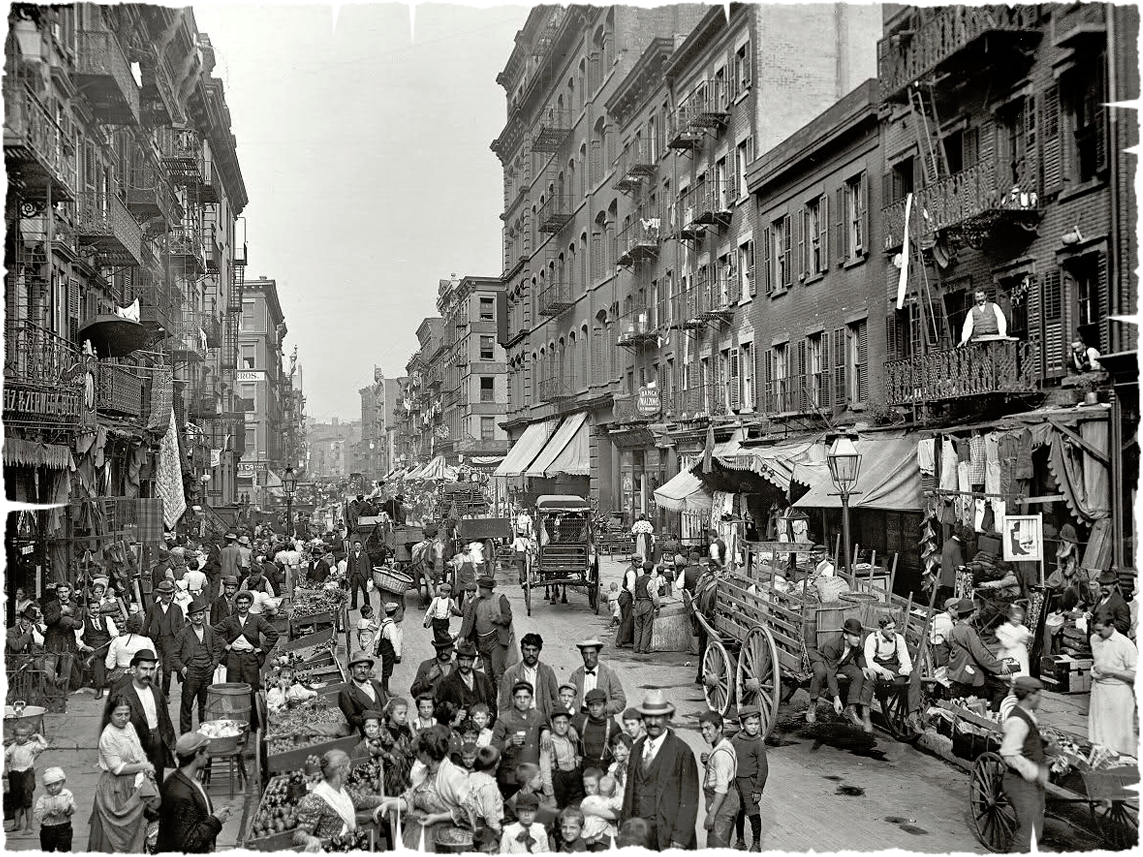 Nombre del informe
Nombre del autor
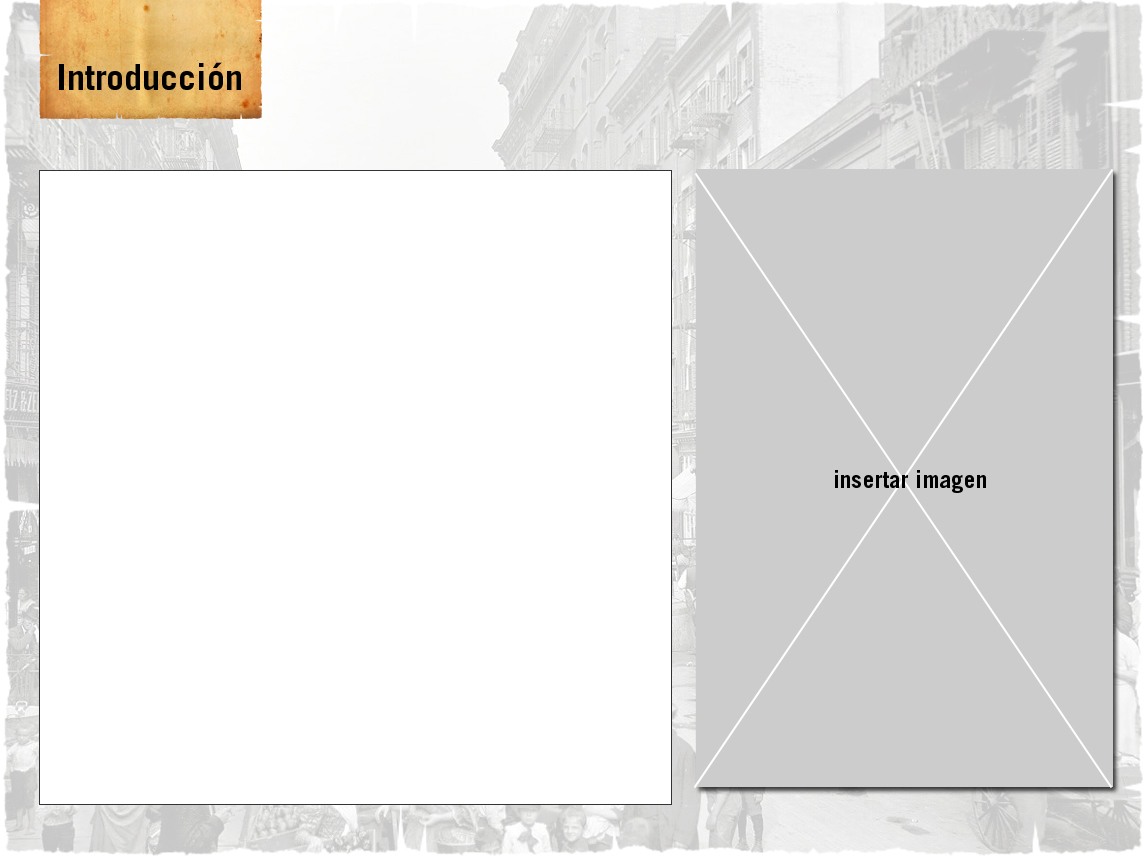 Texto
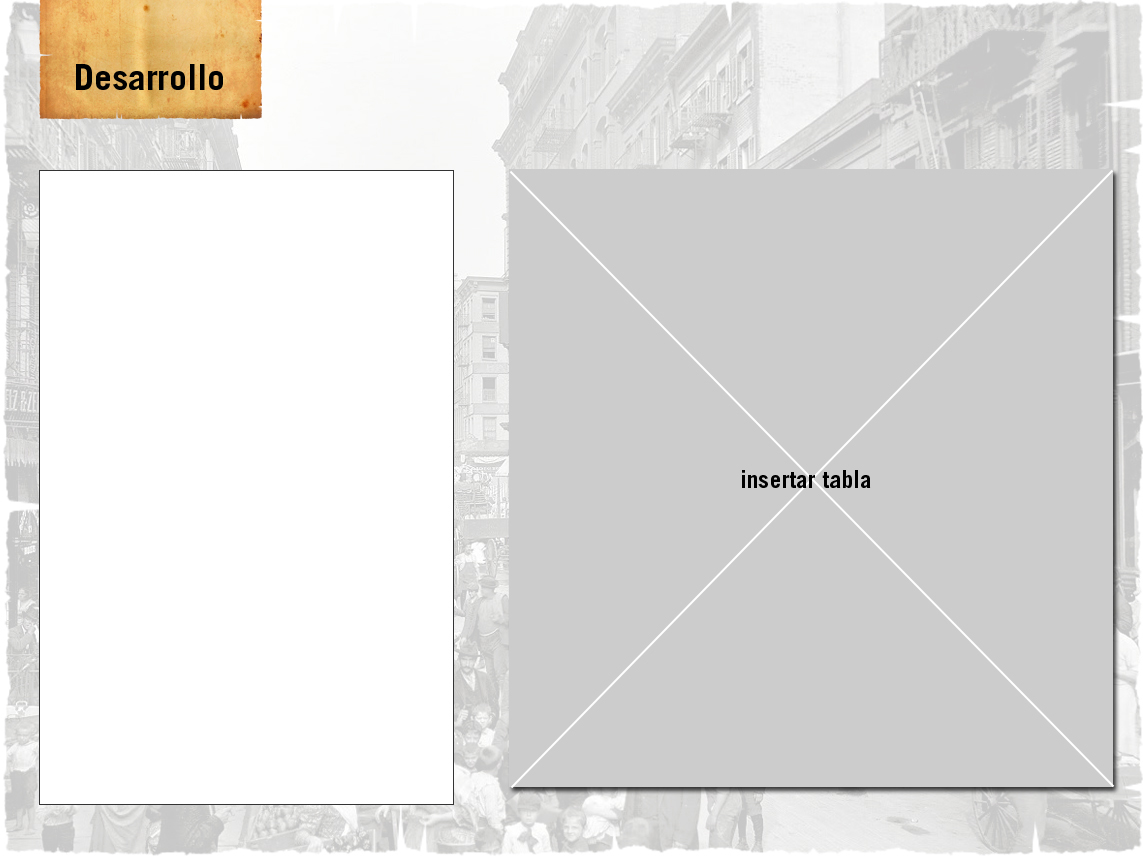 Texto
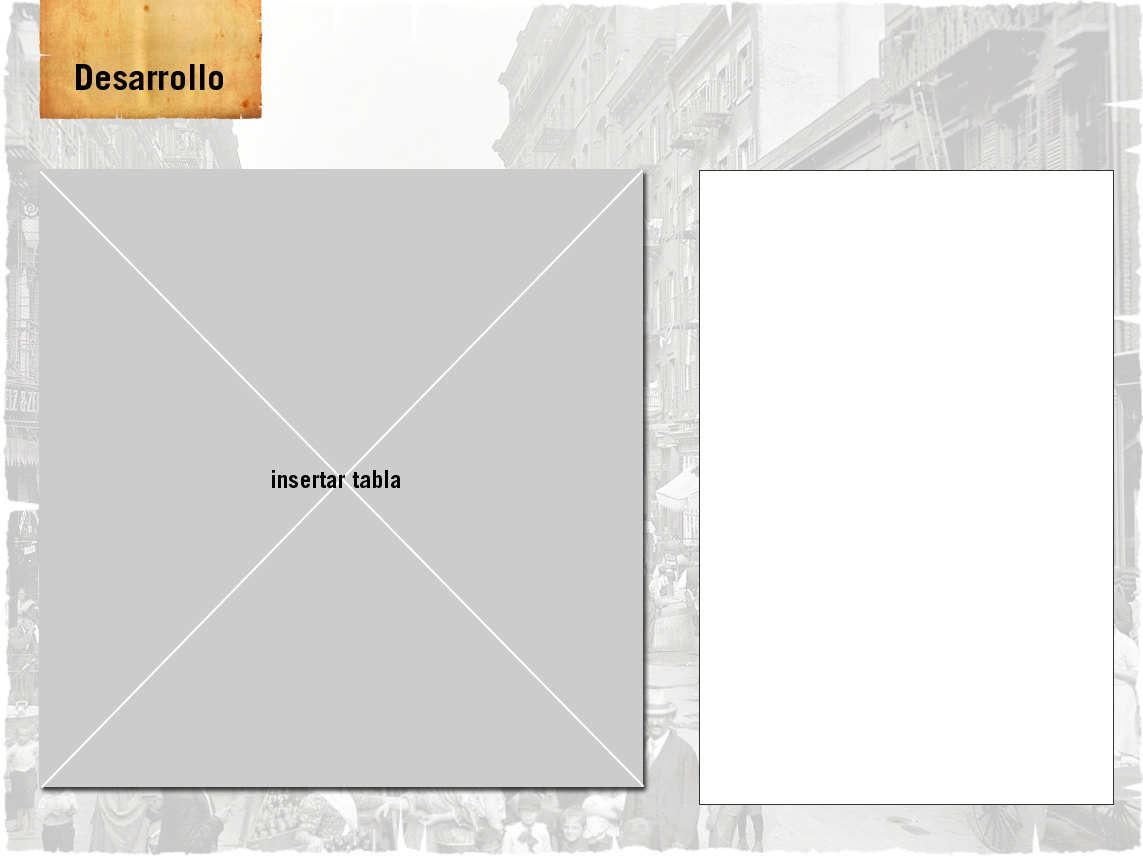 Texto
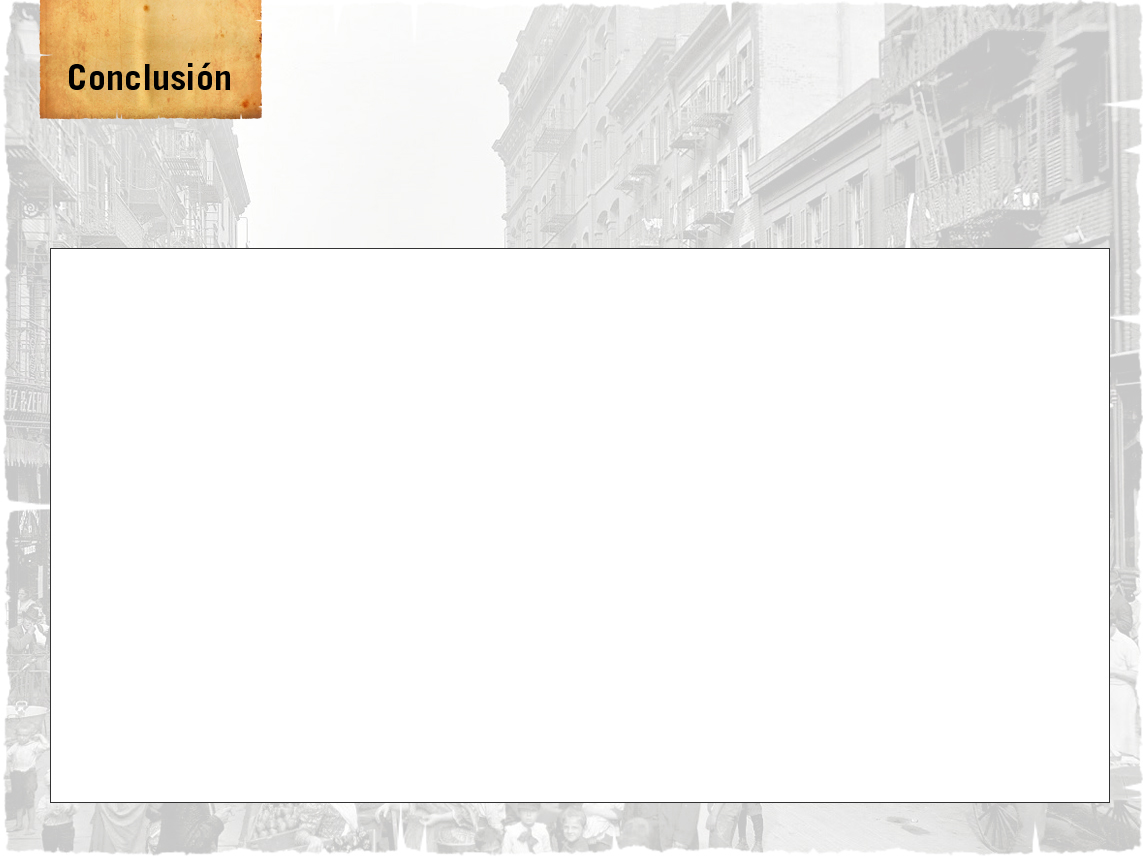 Texto